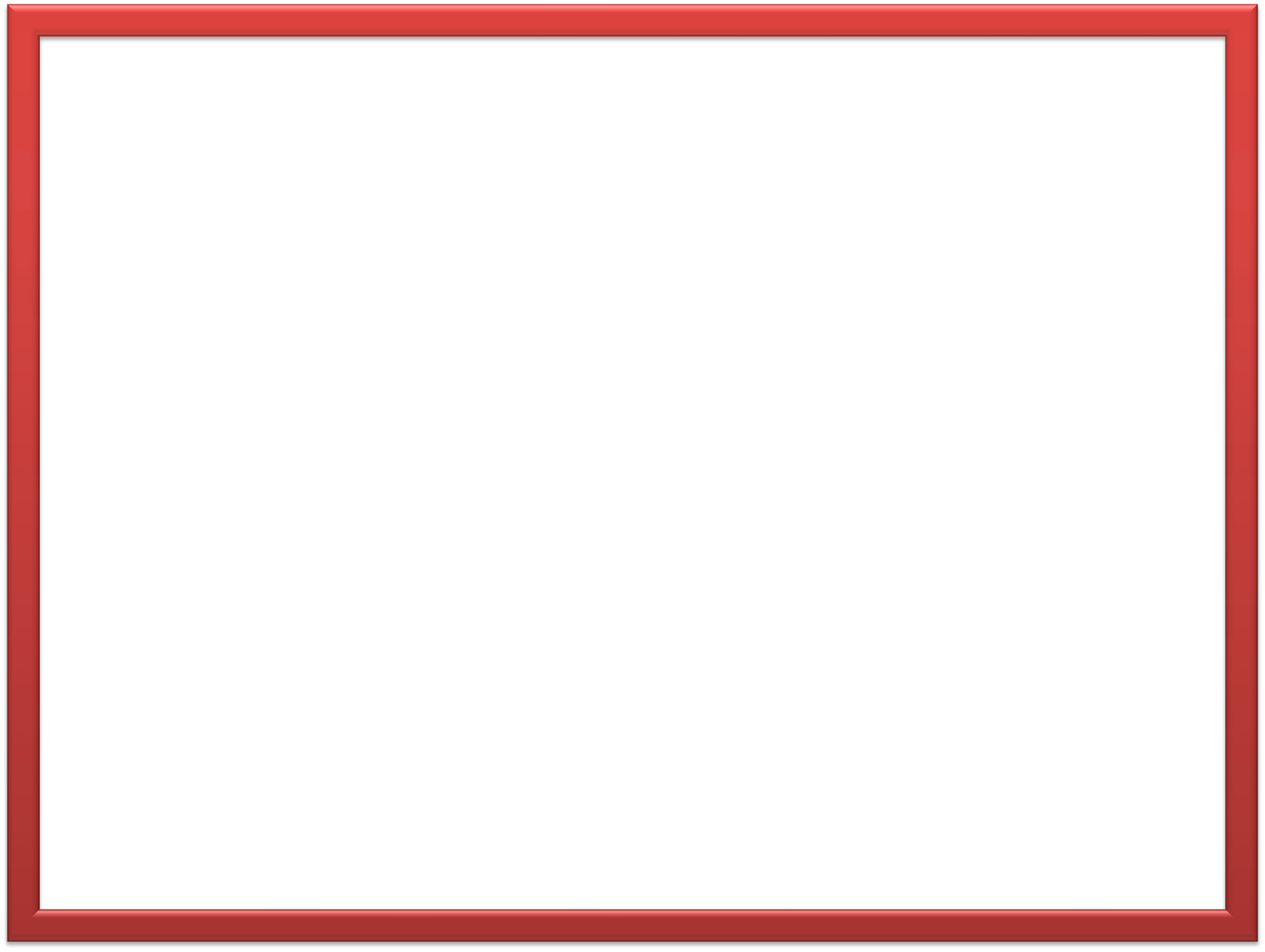 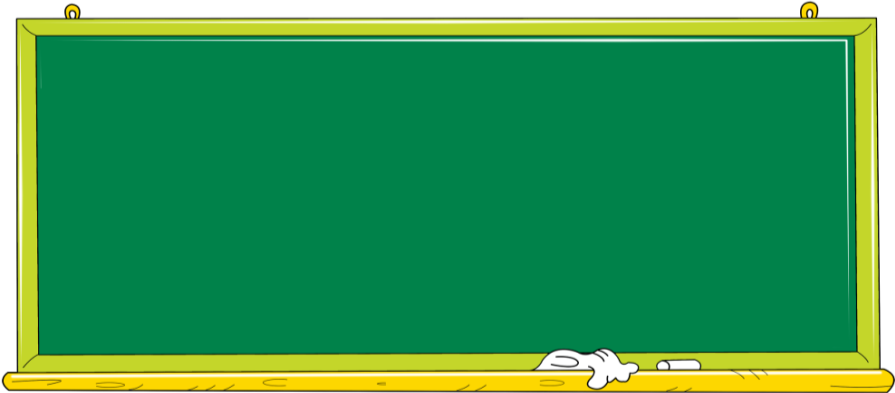 ШИ
ВО
СУ
НА
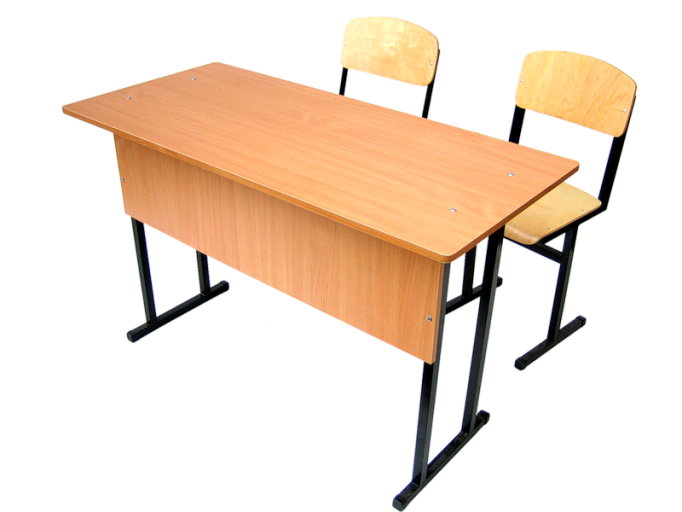 НЯ
РО
СЫ
ВИ
ПАР
ЛИ
КЕ
РА
ТА
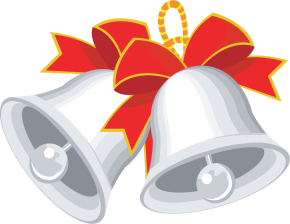 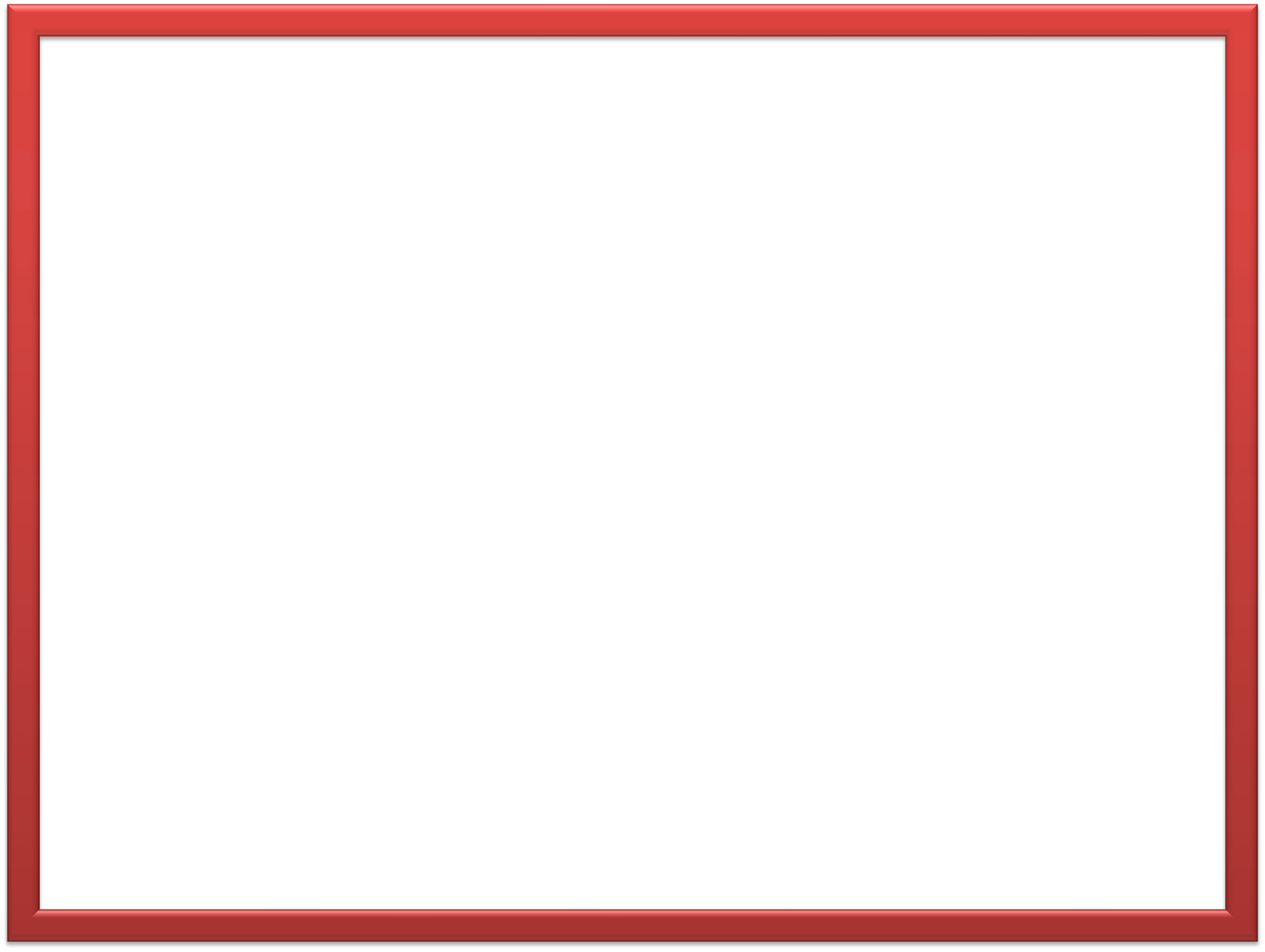 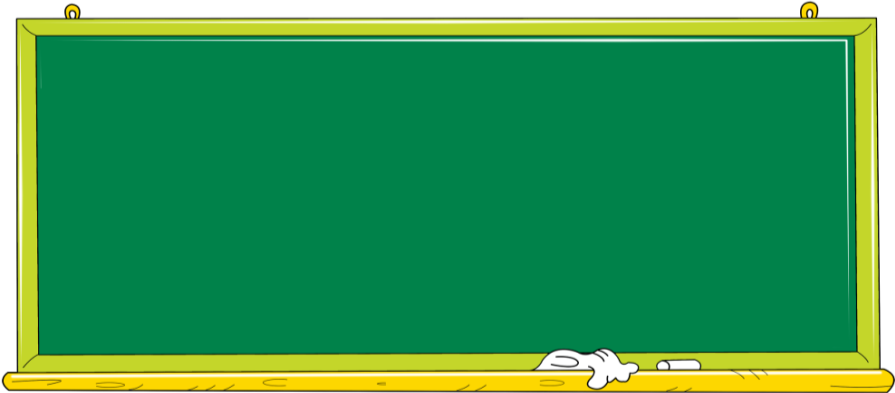 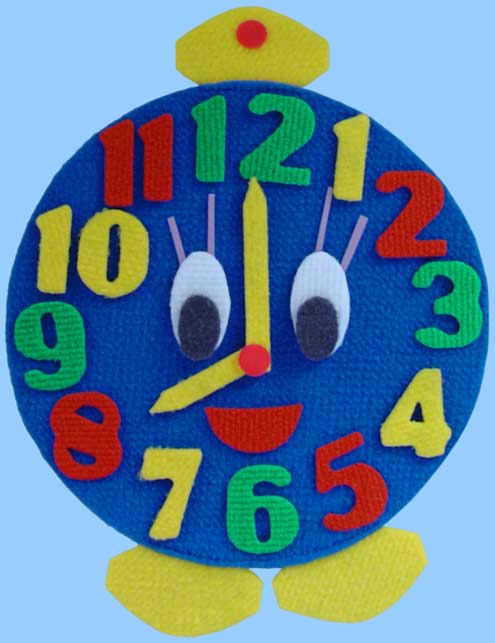 ШИ
ВО
СУ
НА
НЯ
РО
СЫ
ВИ
ЧА
ЛИ
КЕ
РА
РУ
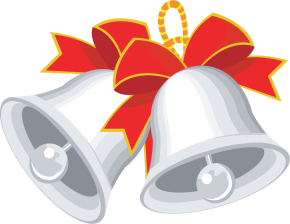 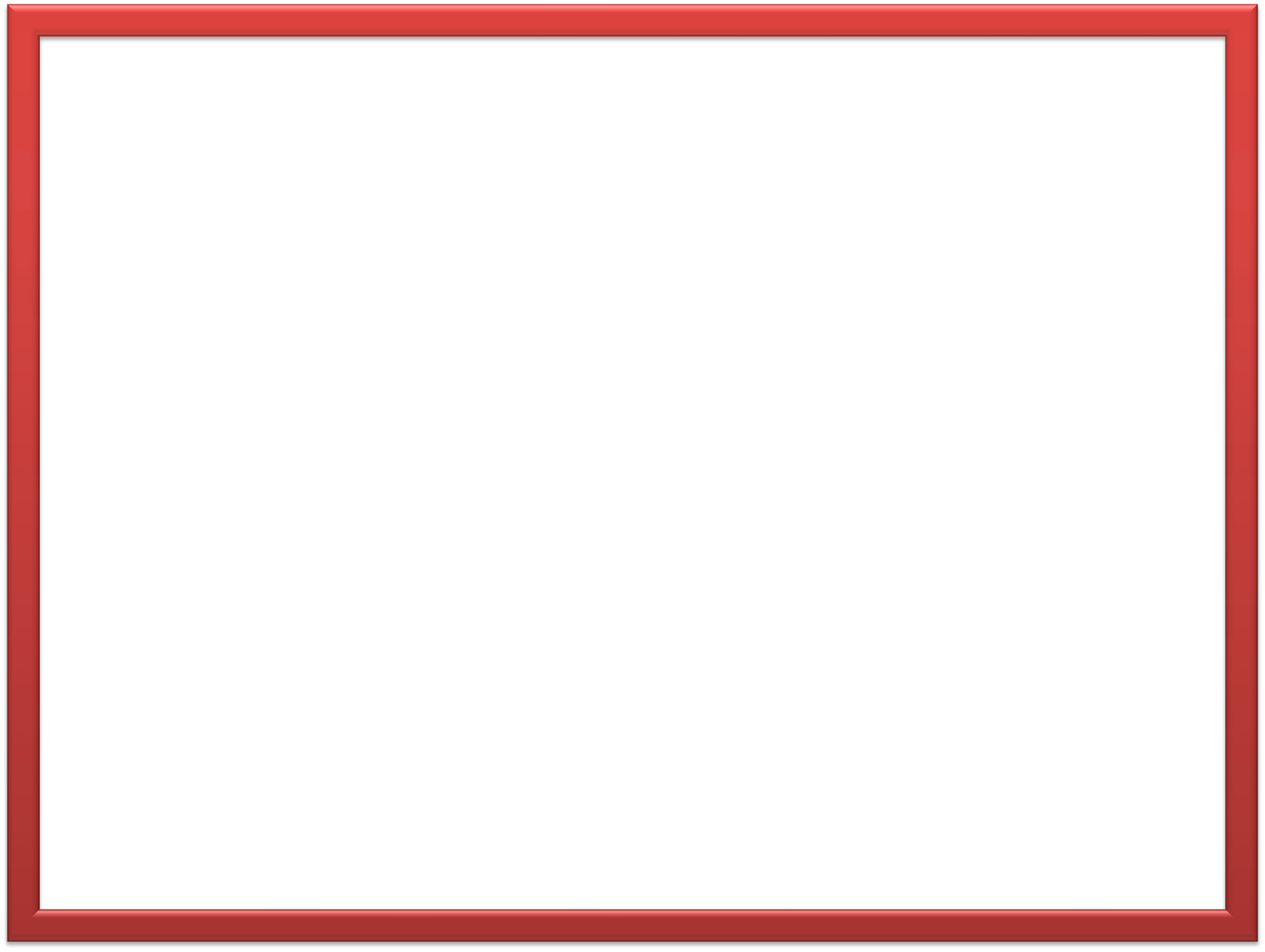 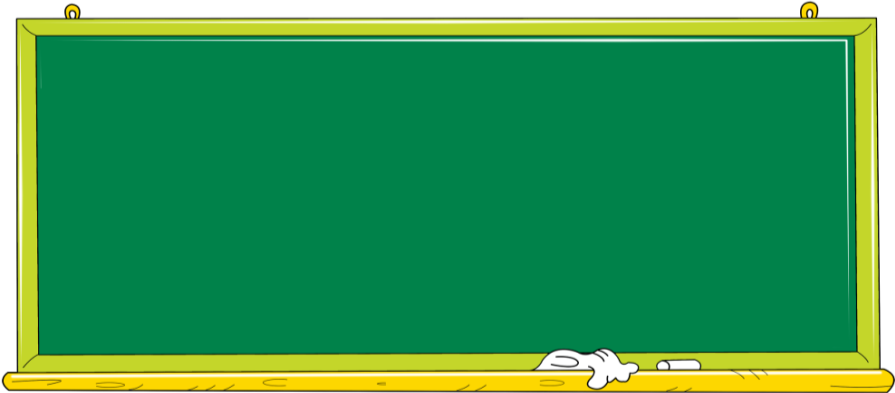 ШИ
ГА
СУ
НА
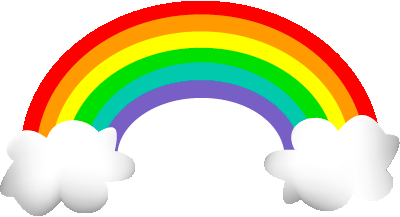 НЯ
РО
СЫ
ВИ
РАДУ
ЛИ
КЕ
РА
РУ
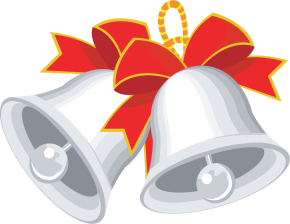 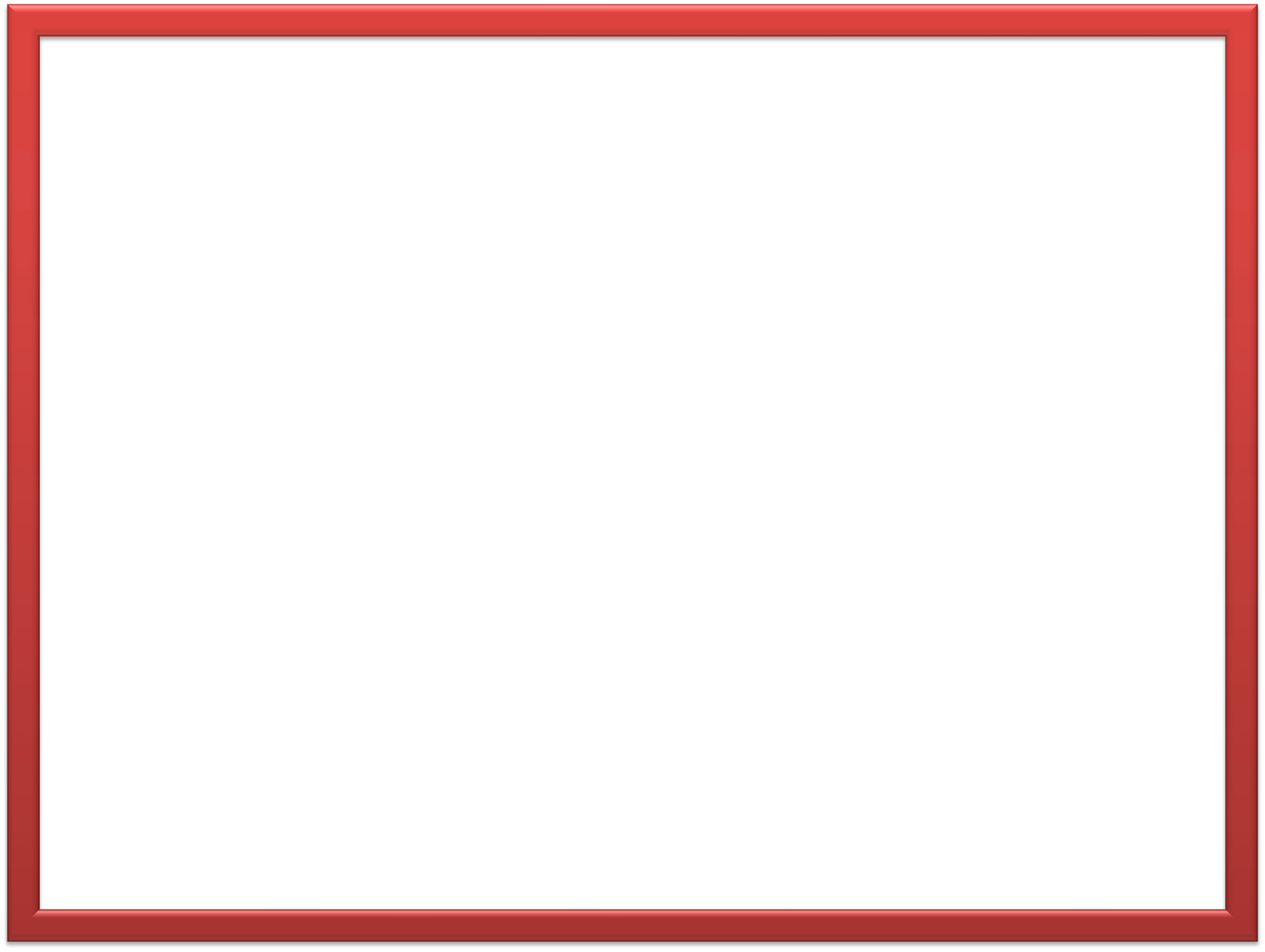 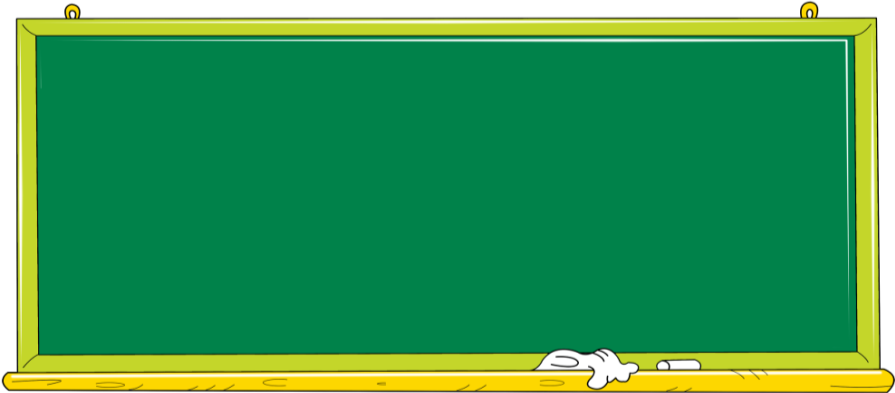 ШИ
ВО
СУ
КА
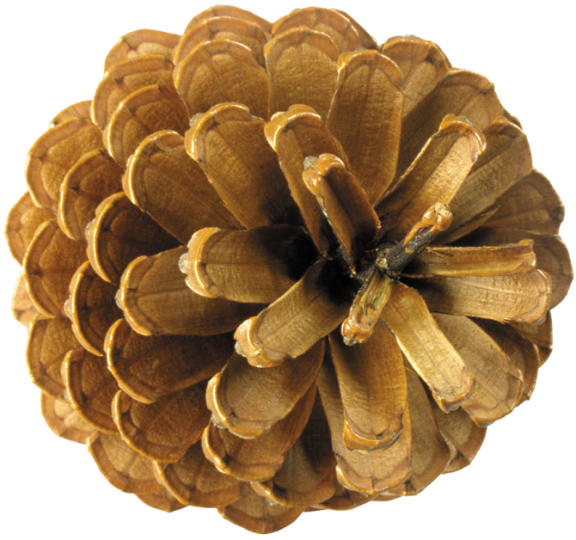 НЯ
РО
СЫ
ВИ
ШИШ
ЛИ
КЕ
РА
РУ
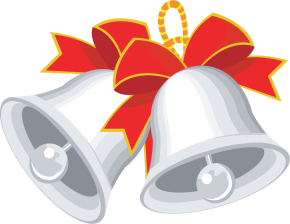 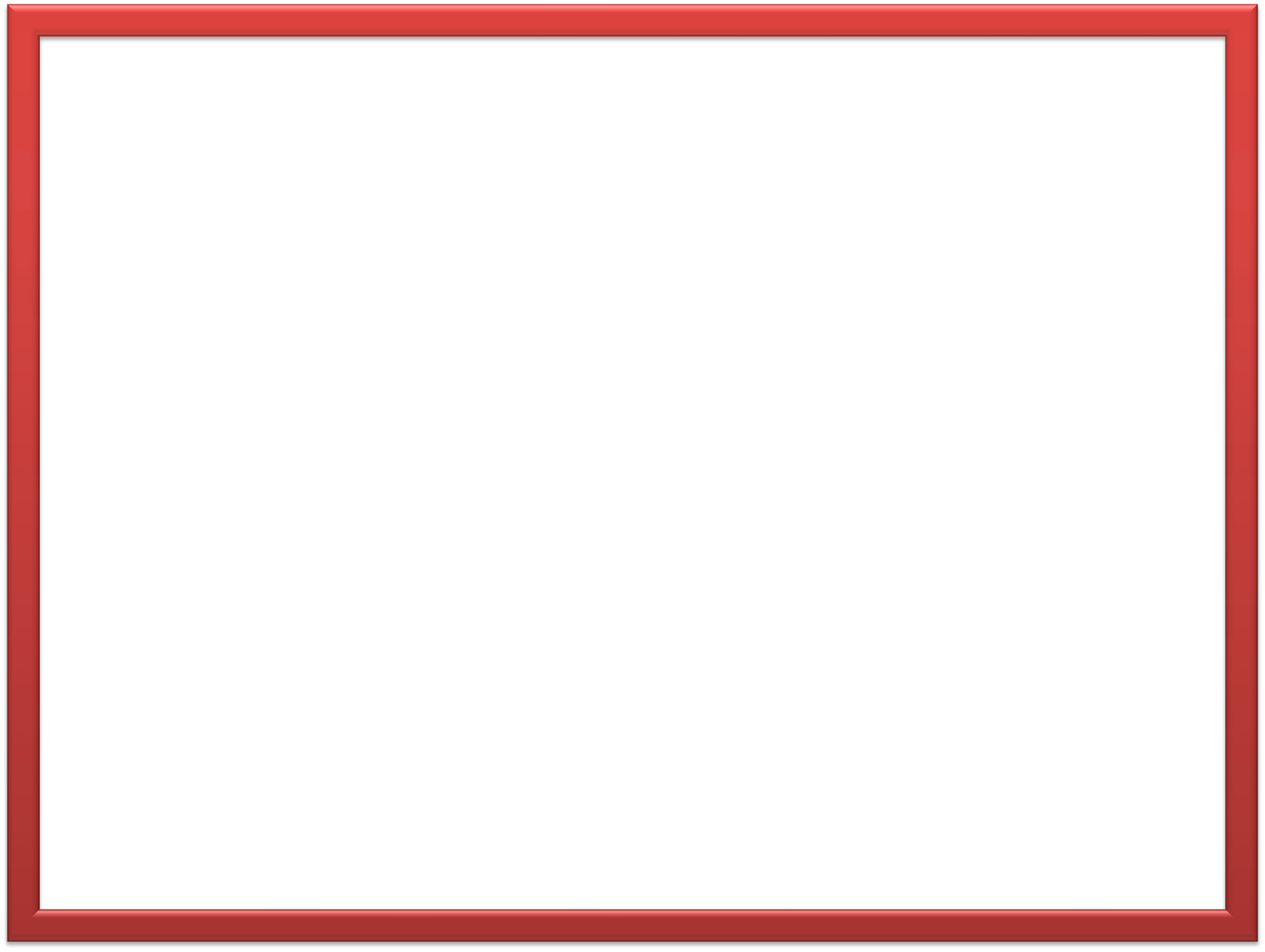 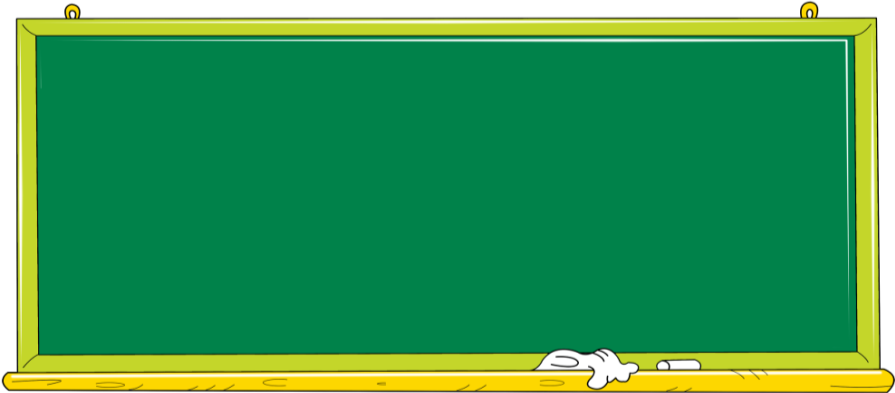 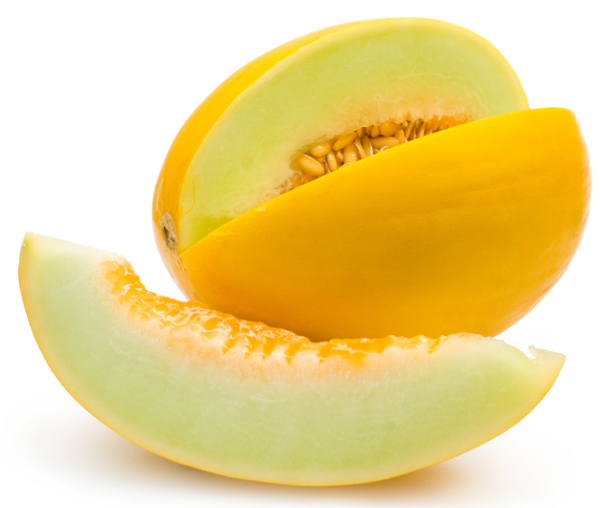 ШИ
ВО
СУ
НА
НЯ
РО
СЫ
ВИ
ДЫ
ЛИ
КЕ
РА
РУ
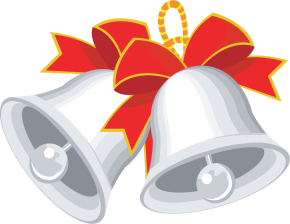 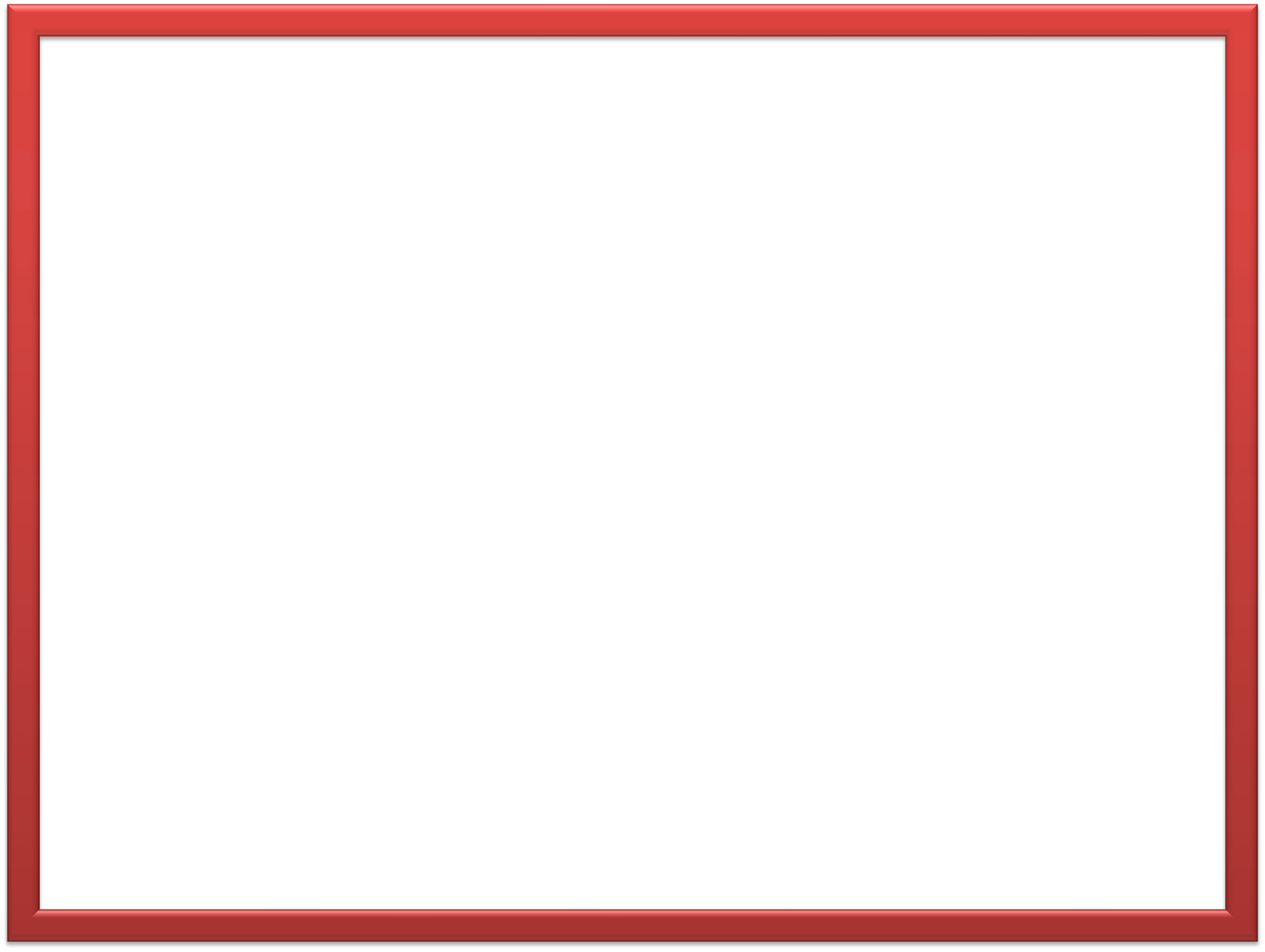 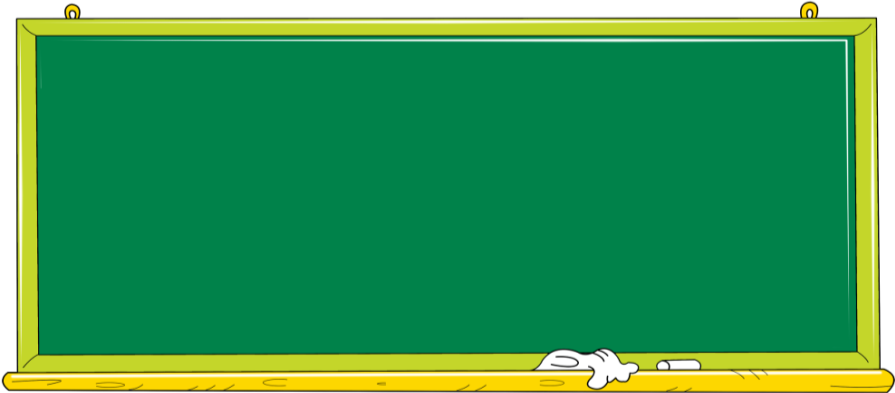 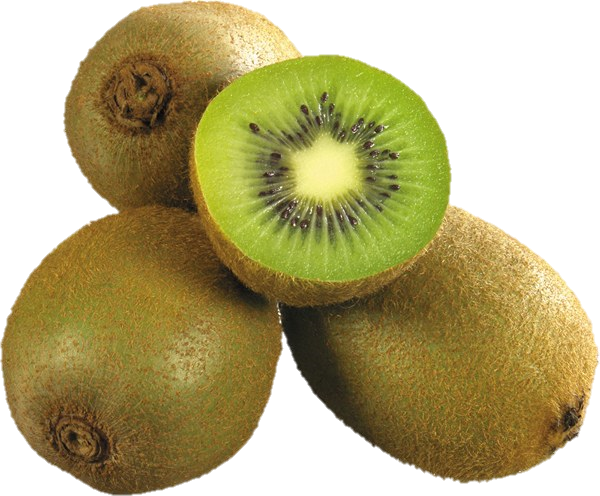 ШИ
ВО
СУ
НА
НЯ
РО
СЫ
ВИ
КИ
ЛИ
КЕ
РА
РУ
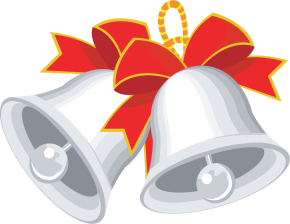 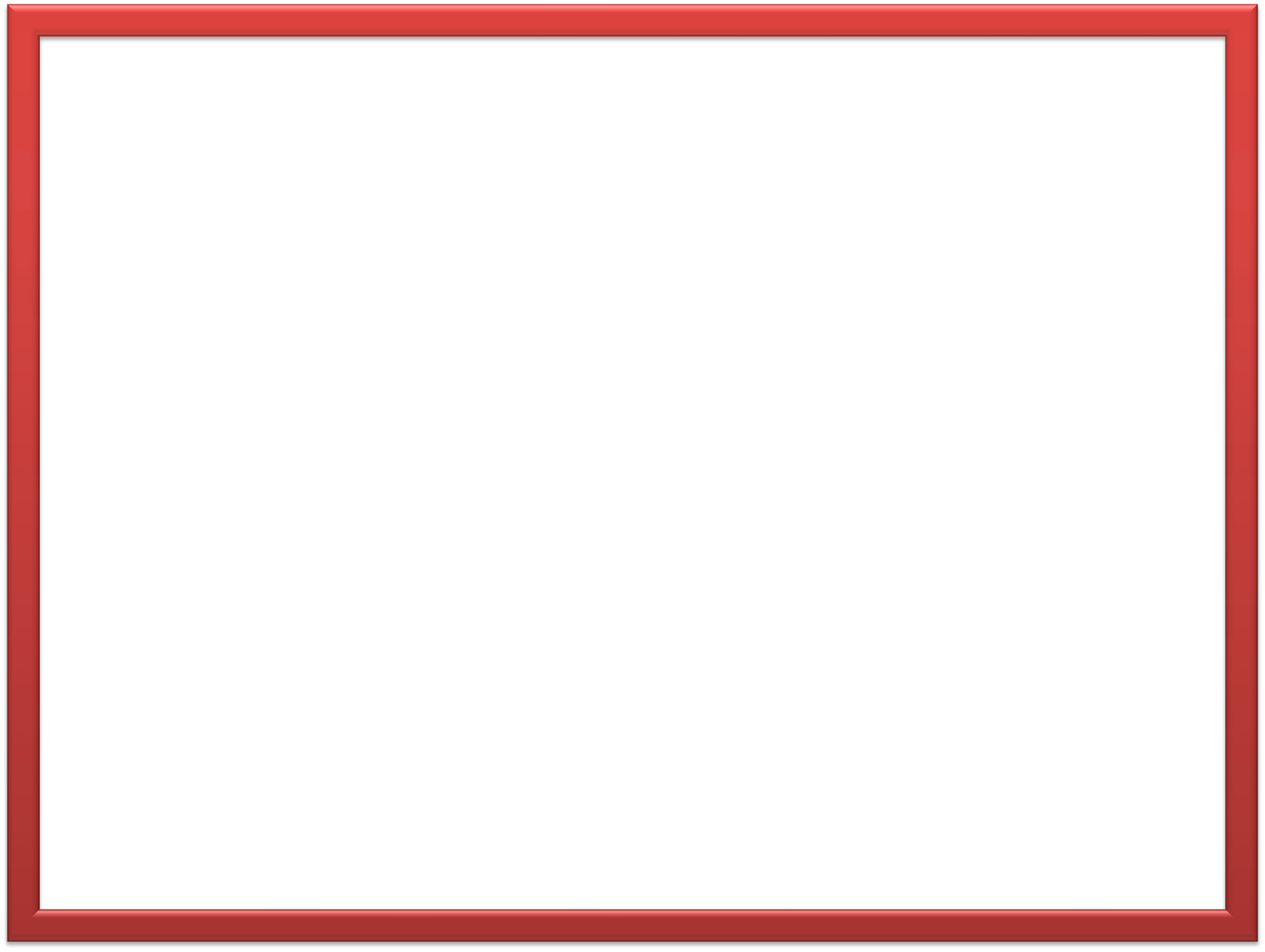 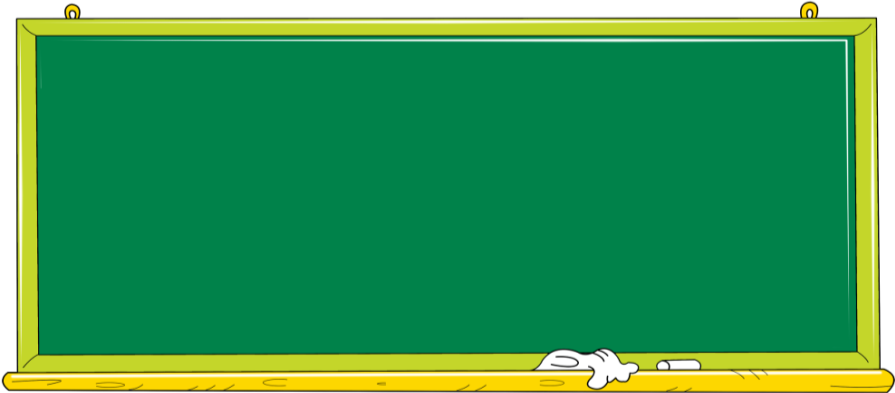 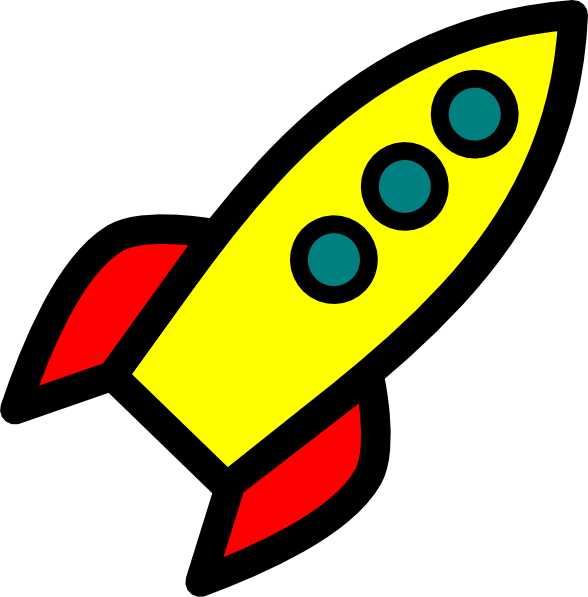 ШИ
ВО
СУ
НА
НЯ
РО
СЫ
ВИ
РА
ТА
ЛИ
КЕ
РА
РУ
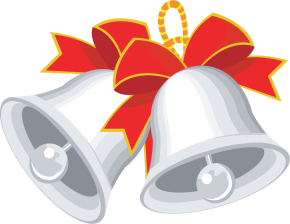 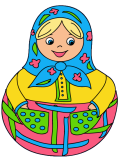 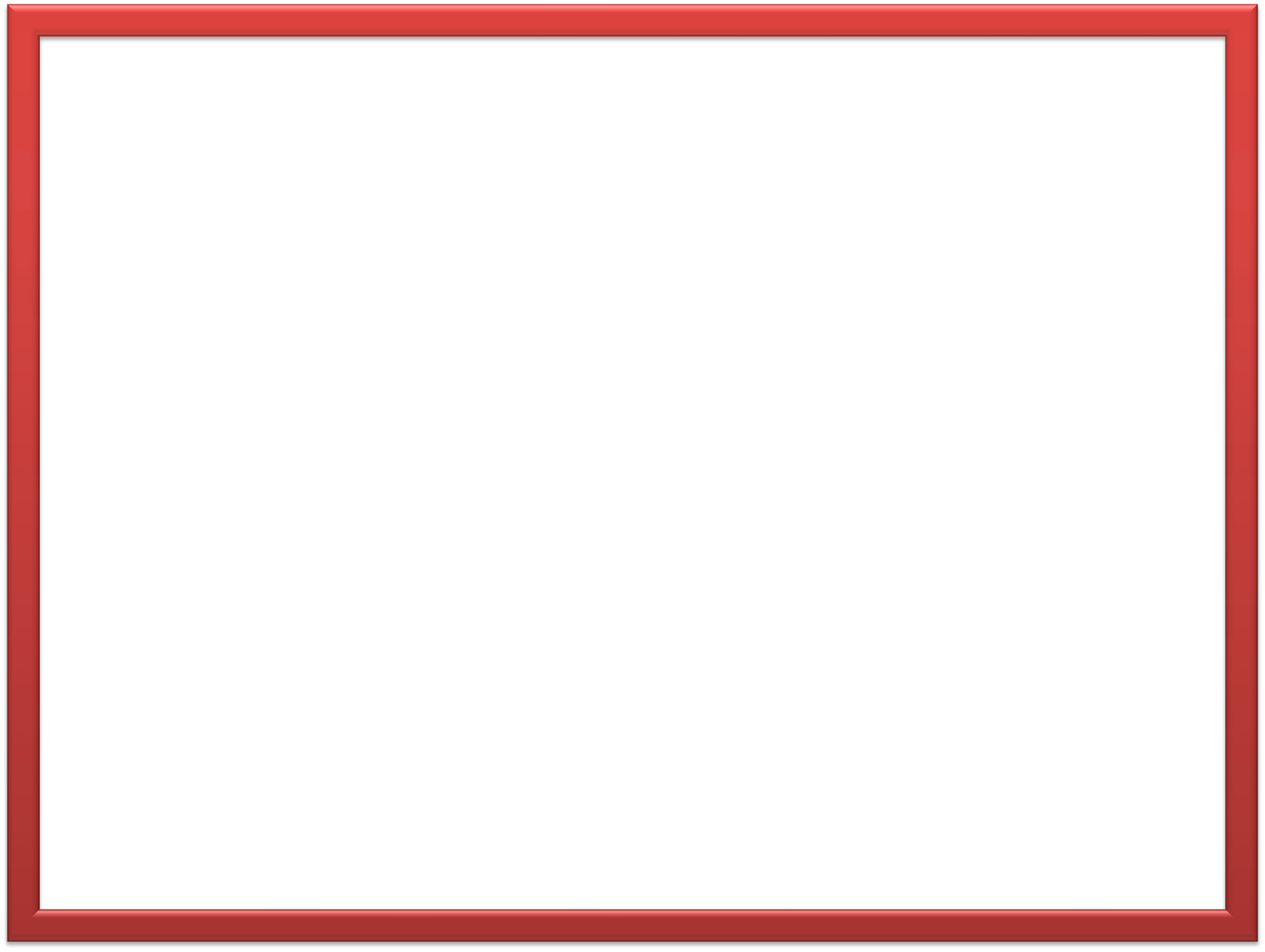 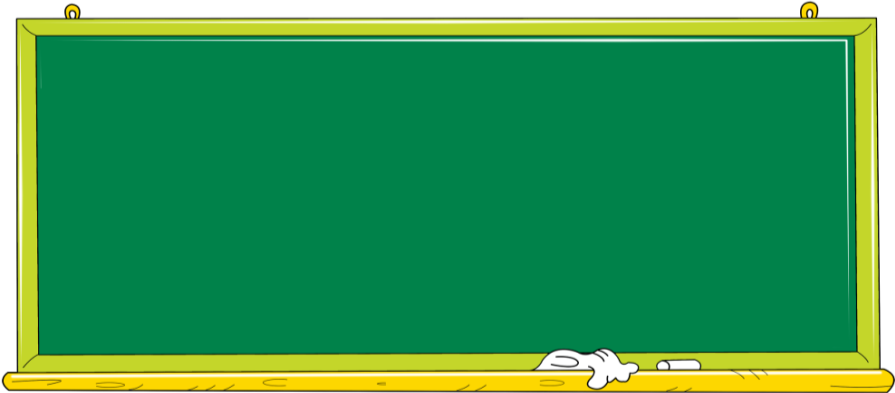 ШИ
ВО
ЛИ
НА
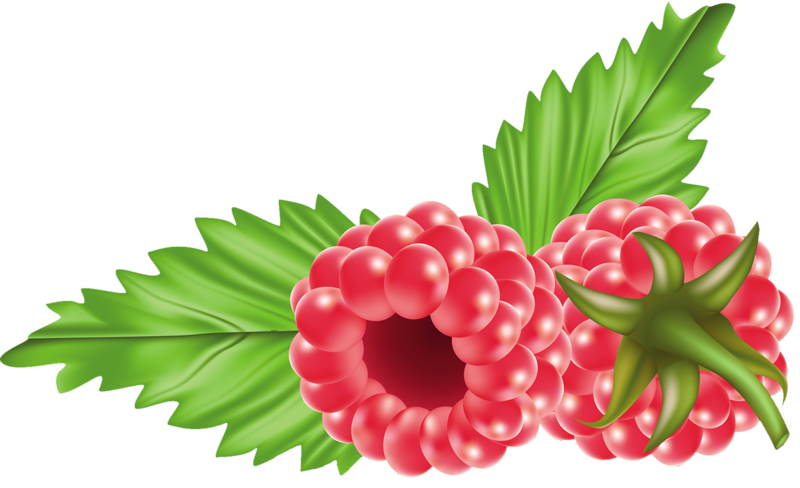 НЯ
РО
СЫ
ВИ
МА
НА
ЛА
КЕ
РА
РУ
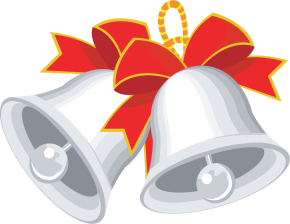 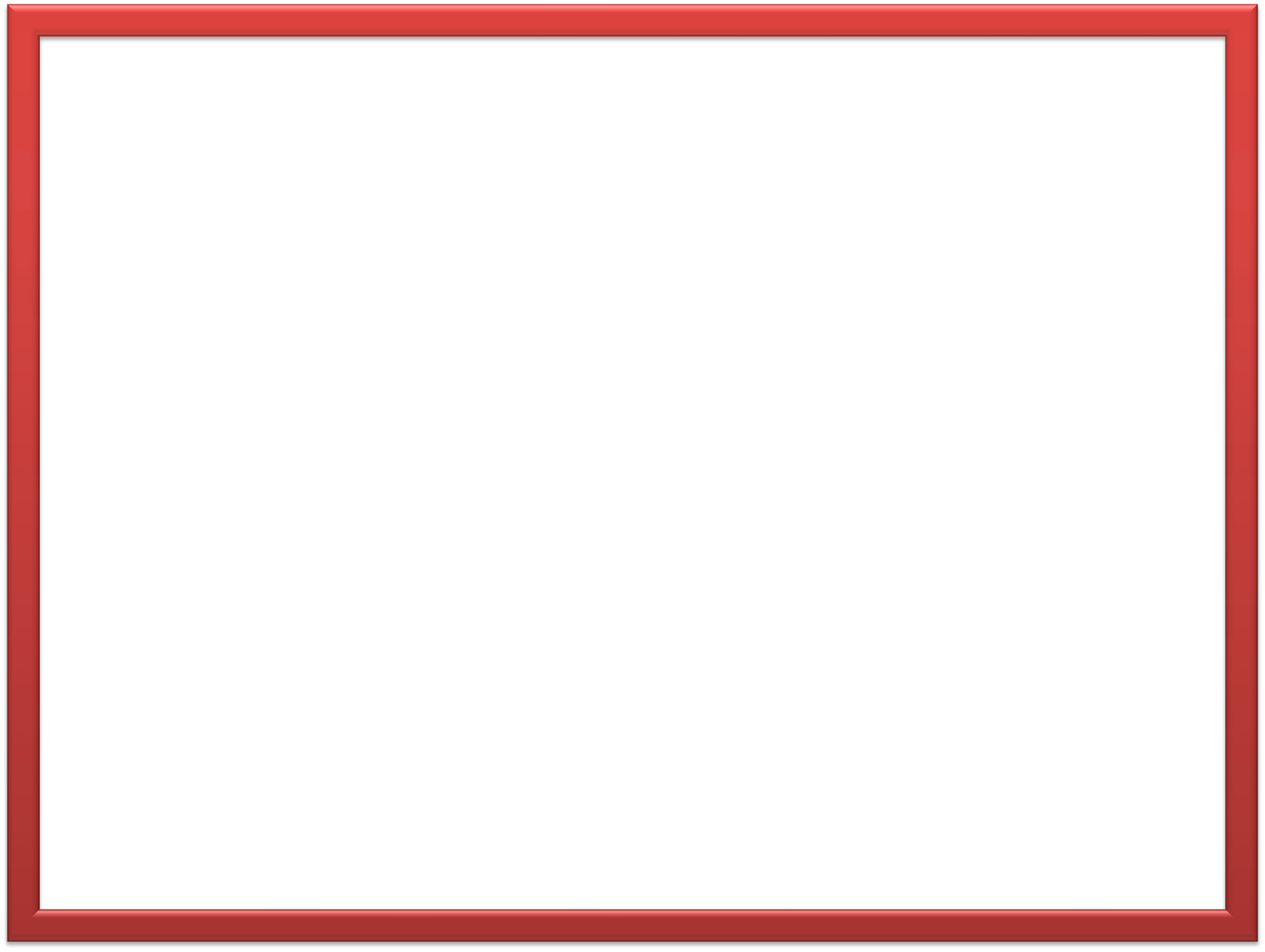 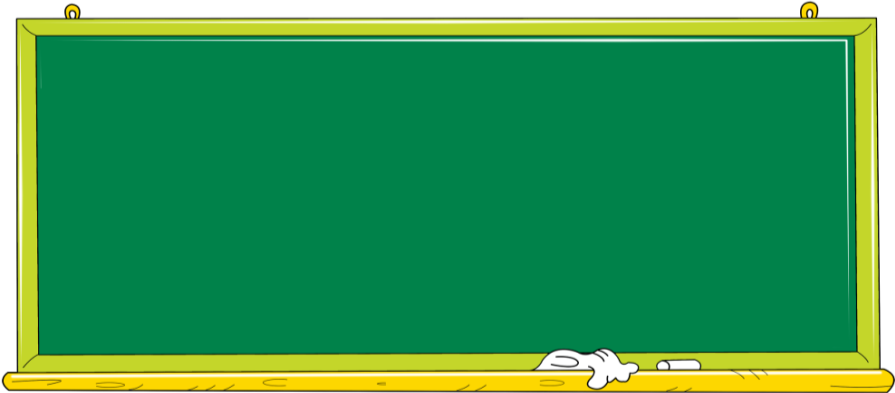 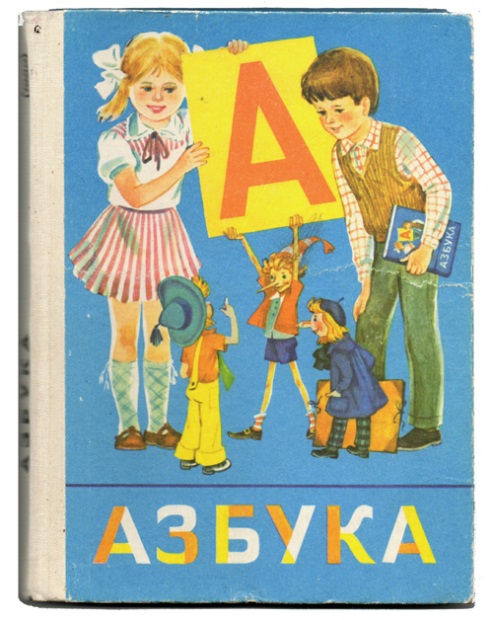 ШИ
ВО
СУ
НА
НЯ
РО
СЫ
ВИ
АЗ
КА
БУ
КЕ
РА
РУ
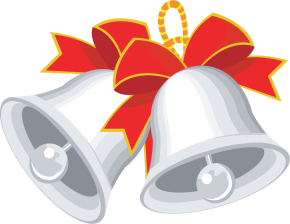 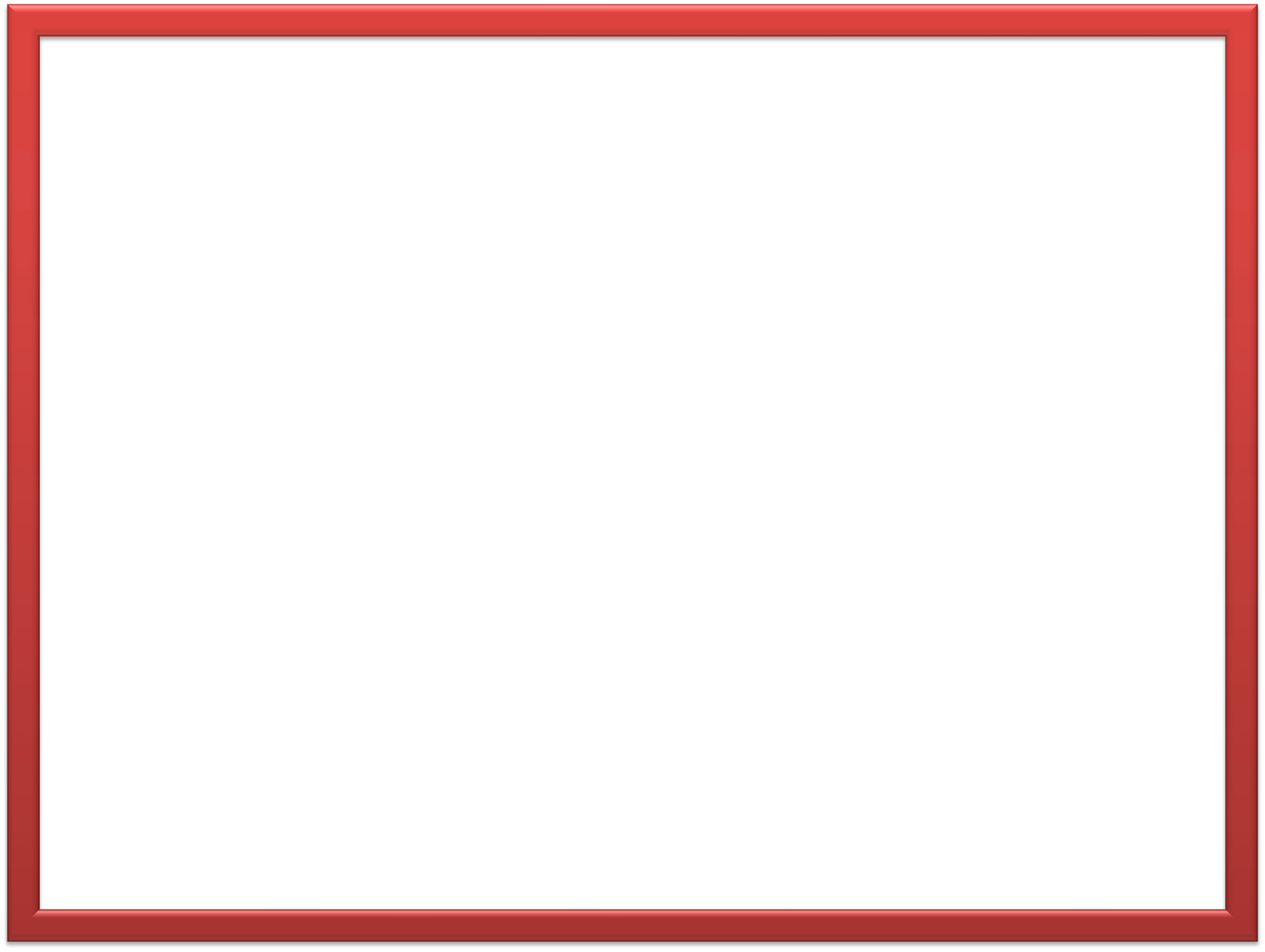 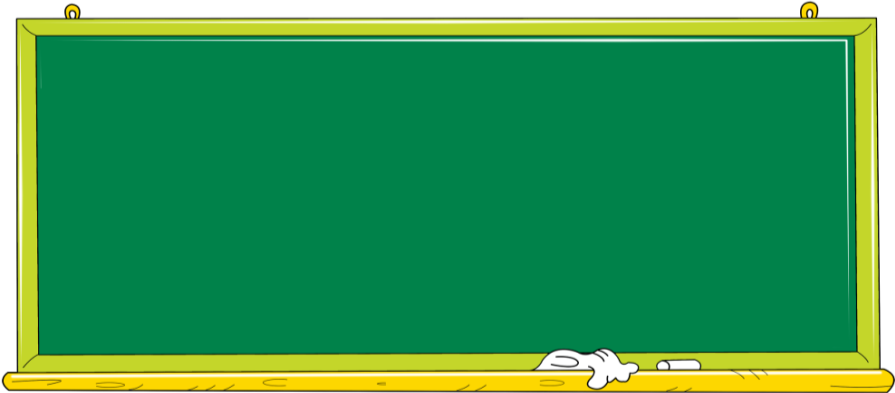 ШИ
ВО
СУ
НА
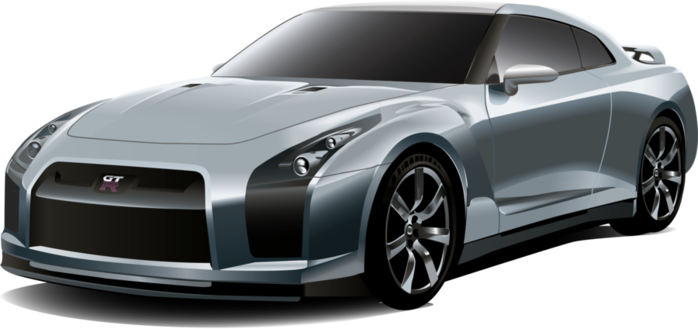 НЯ
РО
СЫ
ВИ
МА
НА
ЛИ
КЕ
РА
РУ
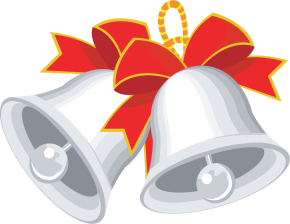 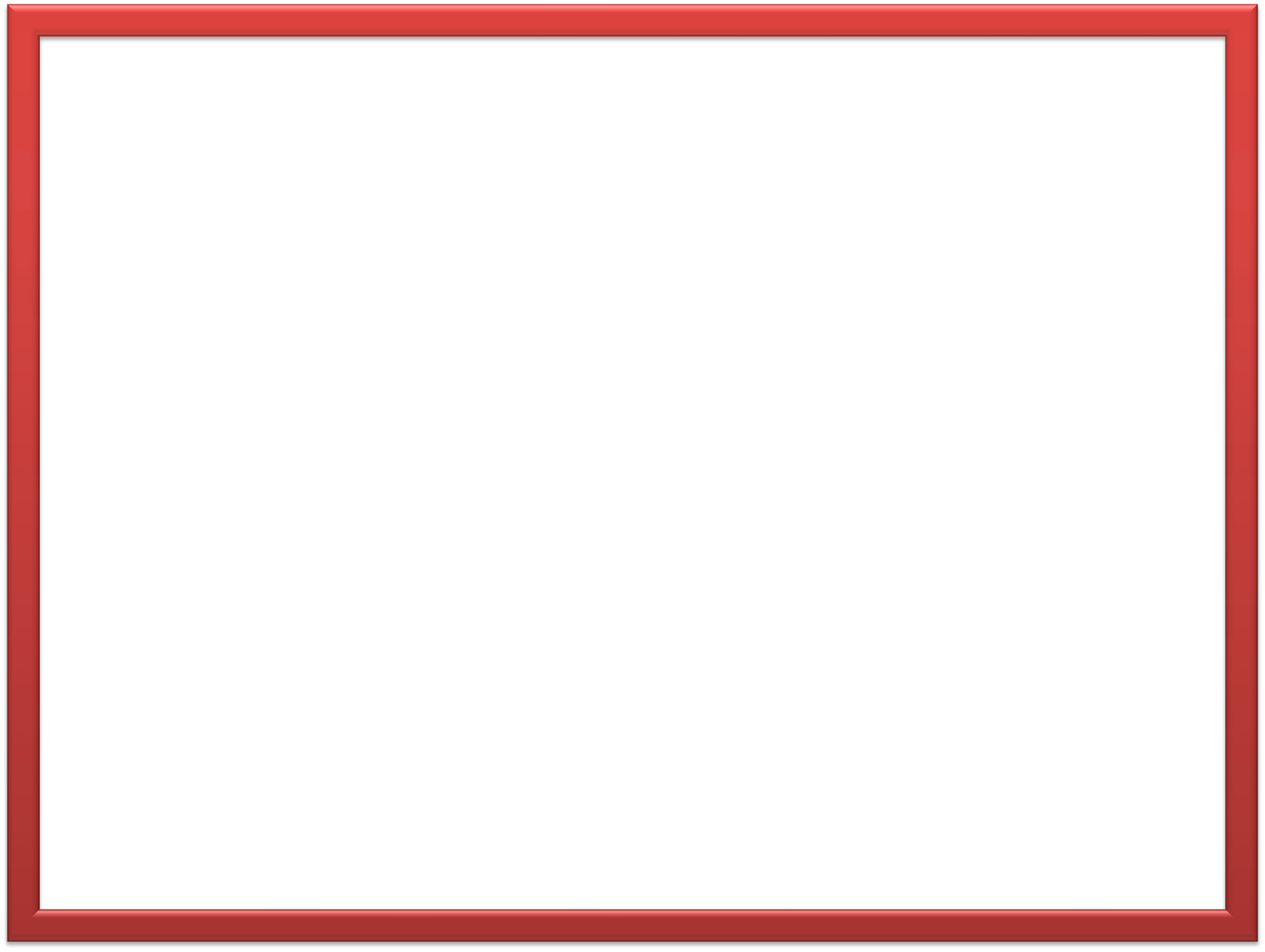 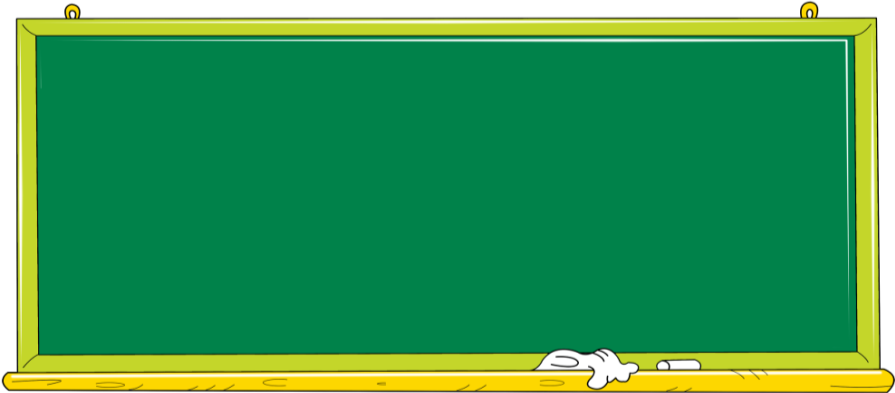 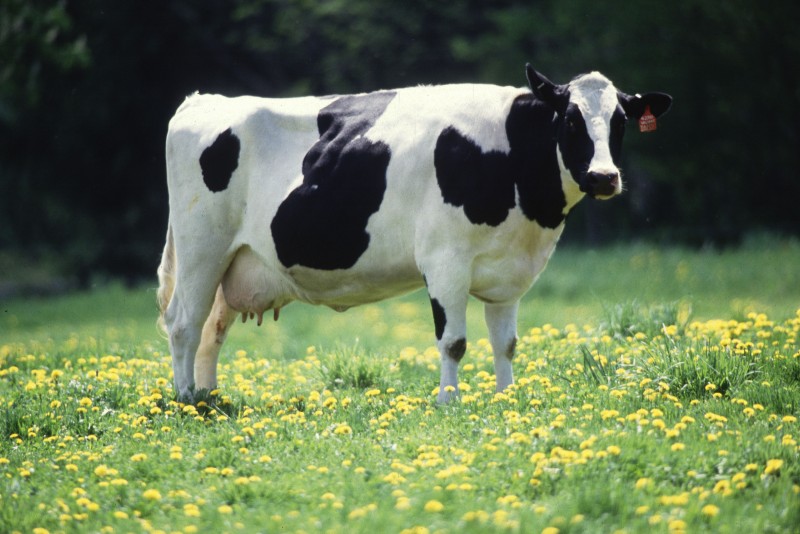 ШИ
ВО
СУ
НА
НЯ
РО
СЫ
ВИ
КО
ВА
ЛИ
КЕ
РА
РУ
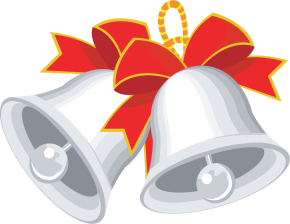 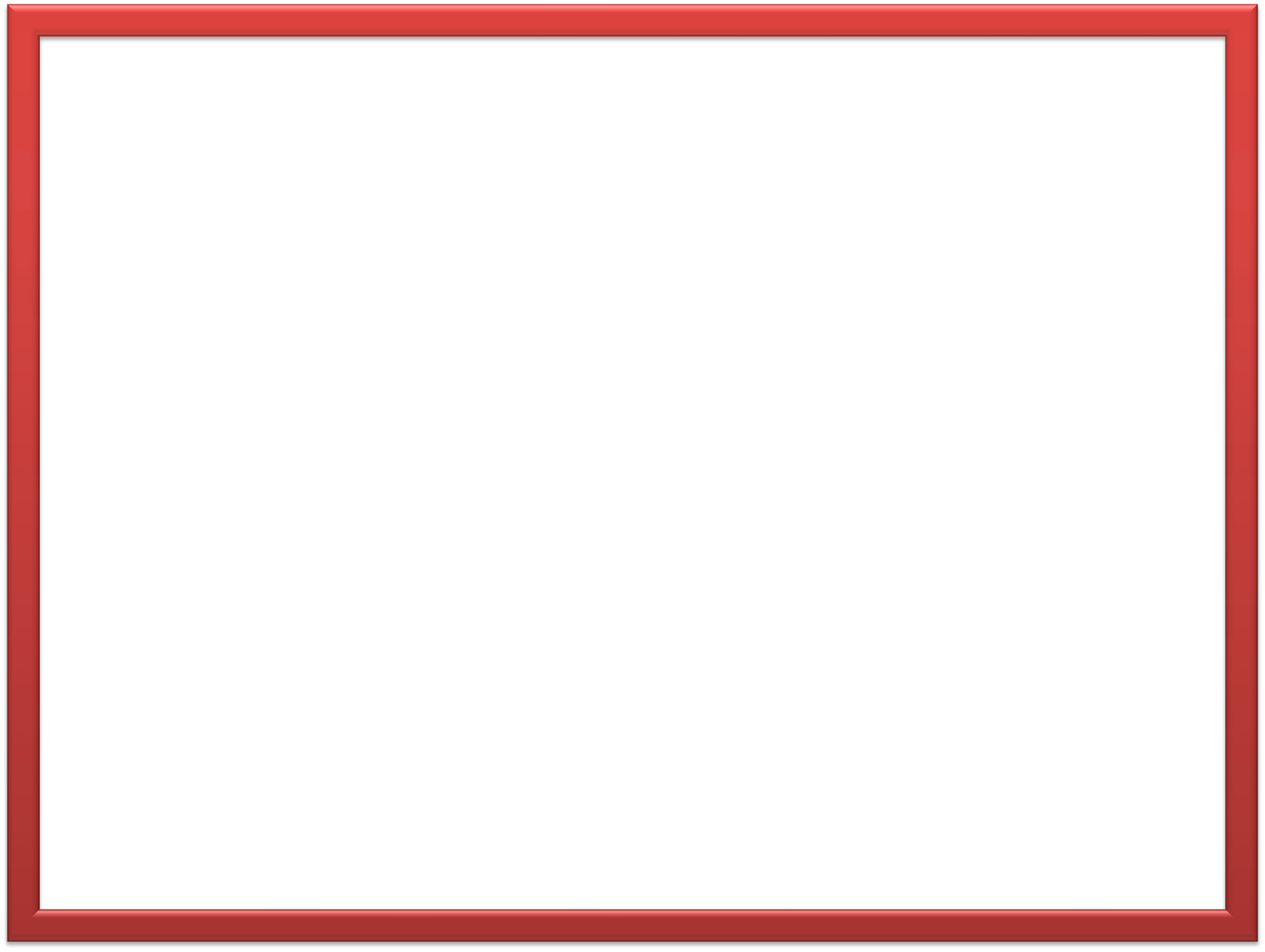 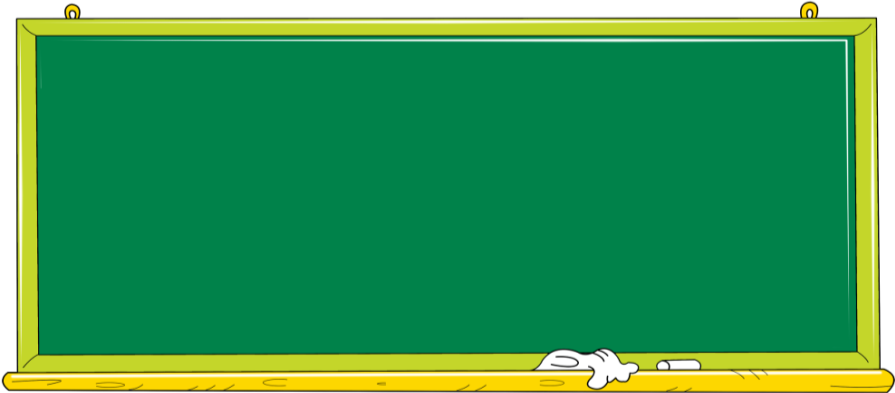 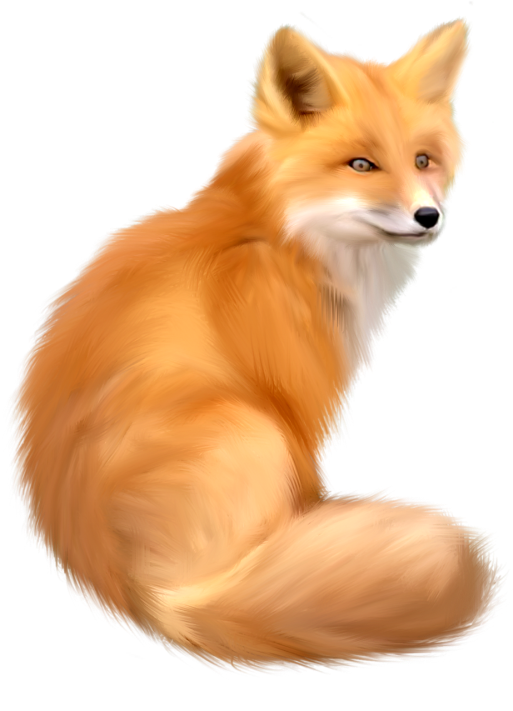 ШИ
ВО
СУ
НА
НЯ
РО
СЫ
ВИ
ЛИ
ЦА
ЛИ
КЕ
СИ
РУ
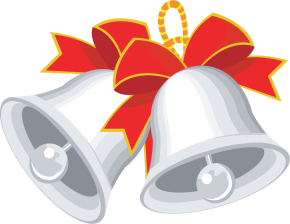